What Immigrant Life Looked Like In Early 20th Century America
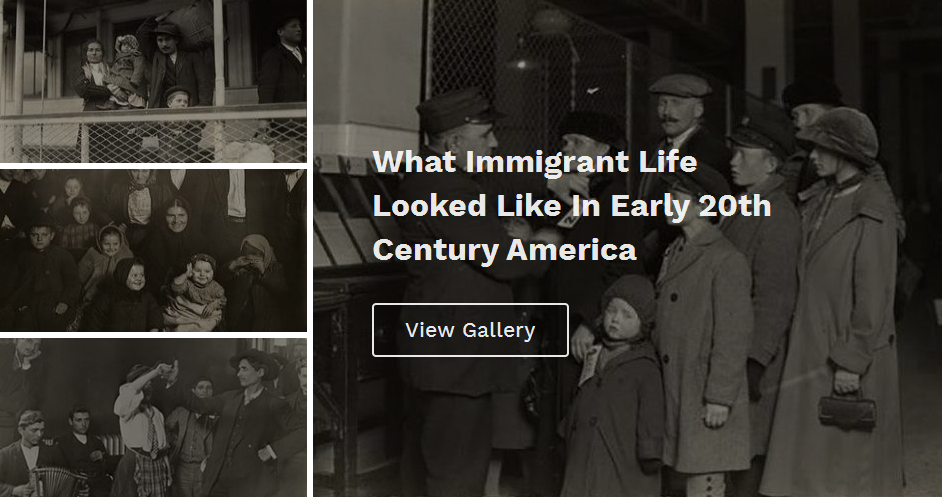 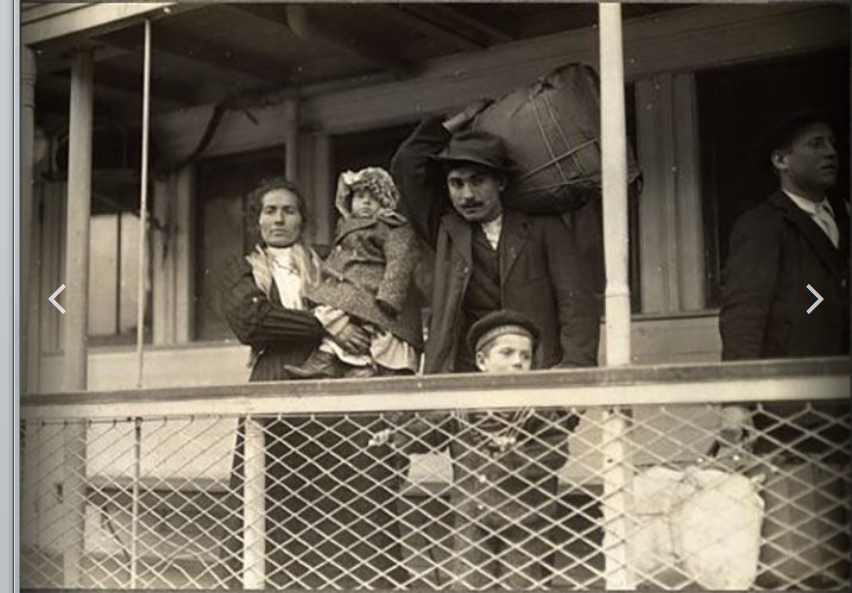 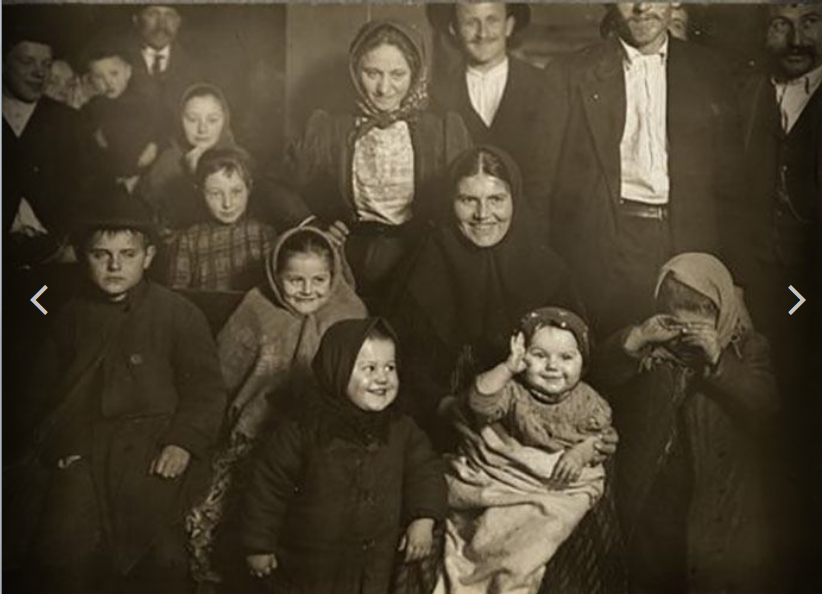 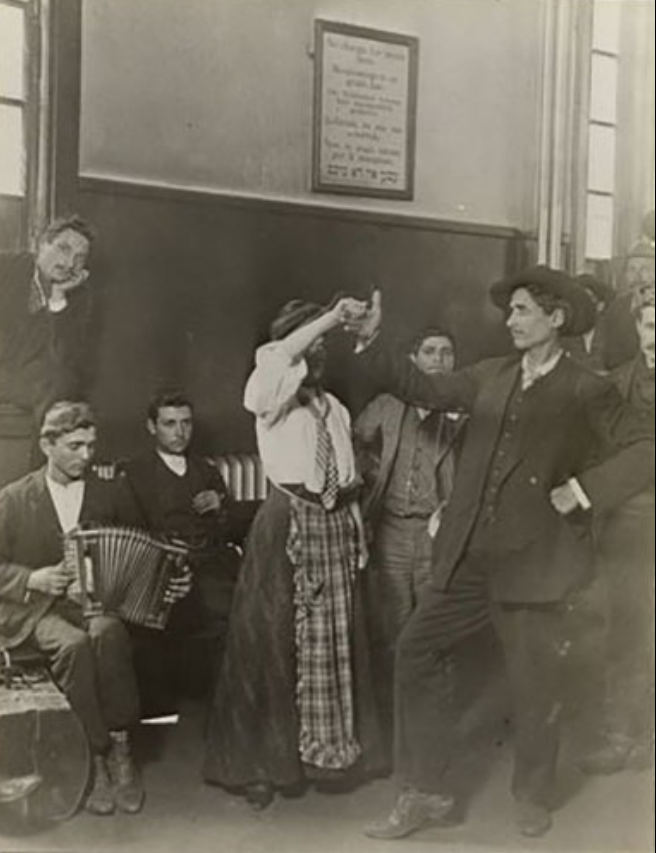 Waiting on Ellis Island
Large families
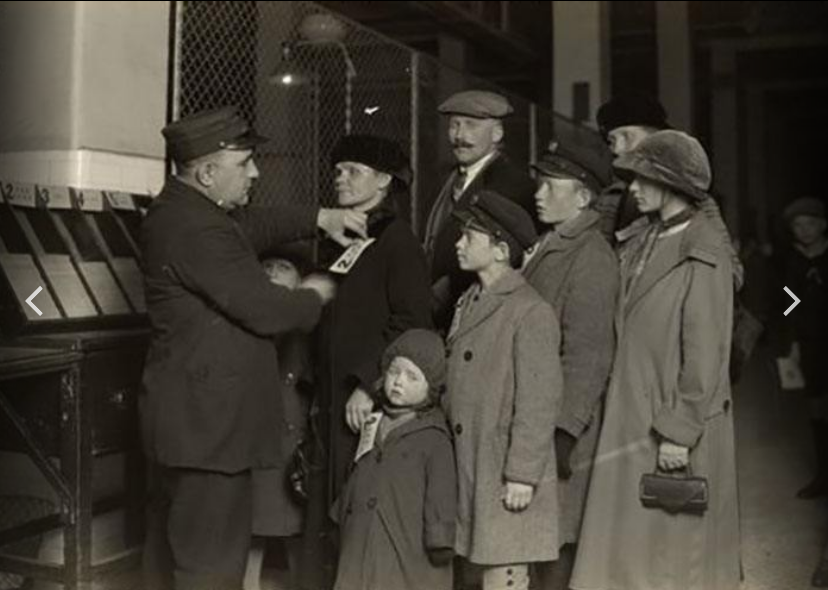 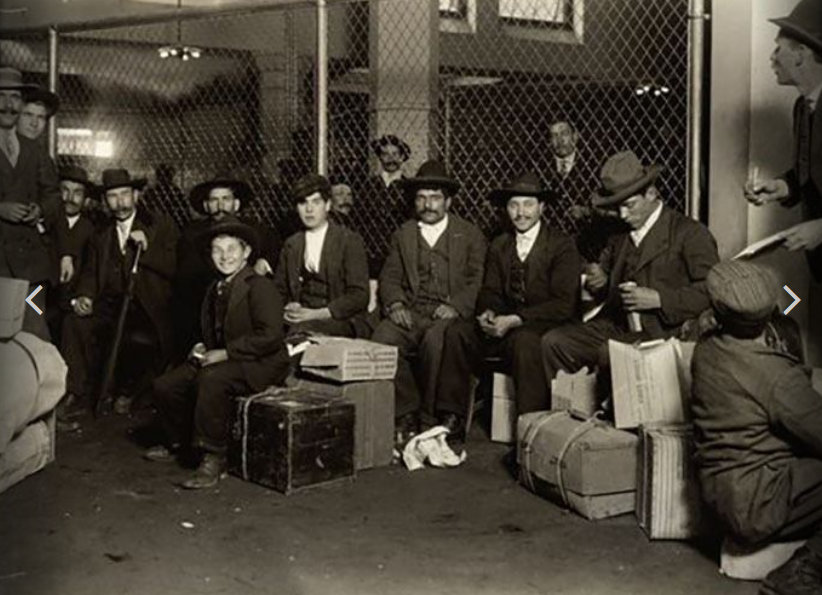 Italians
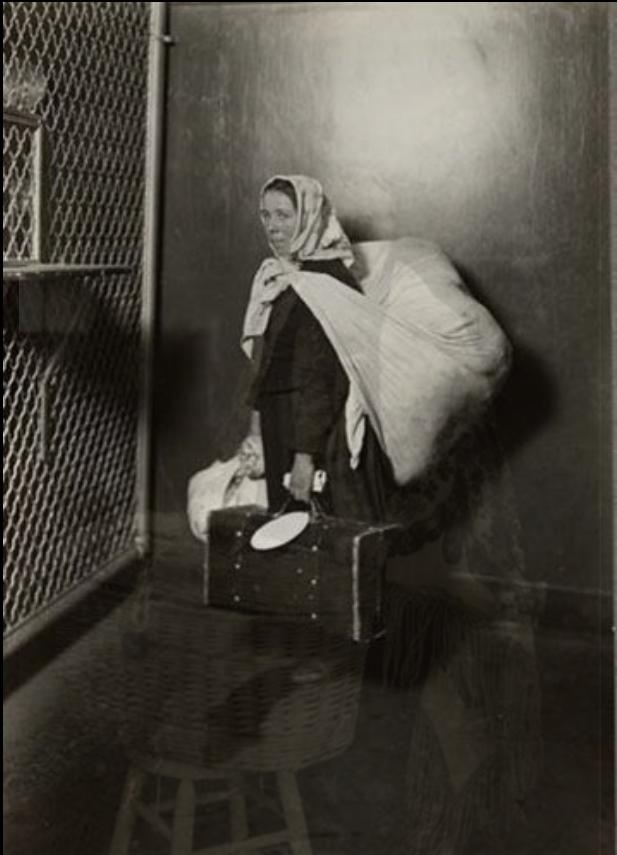 Immigrant woman with all her possessions
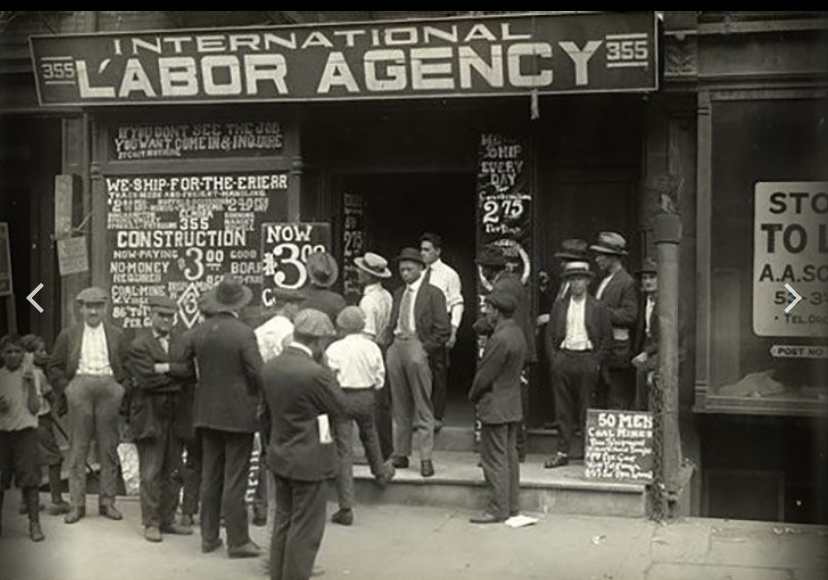 Men waiting at a Labor Agency
French tapestry worker
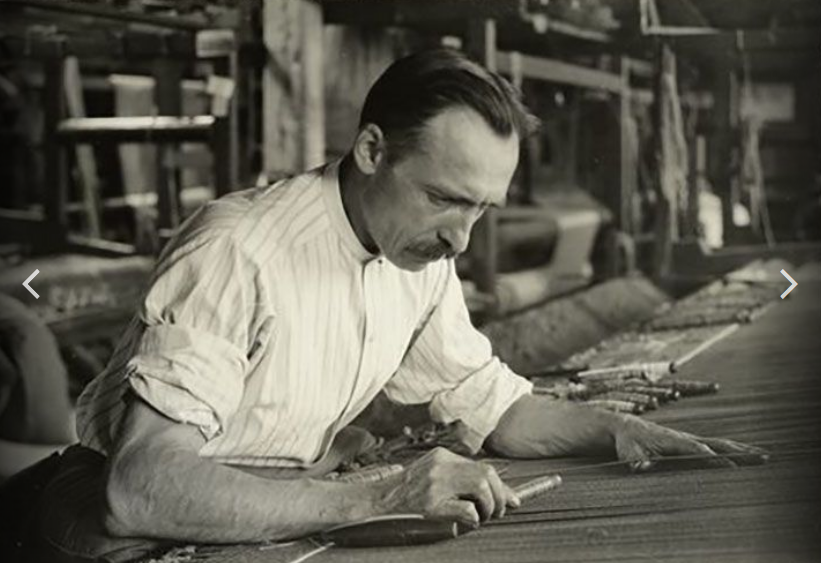 Italian barge worker
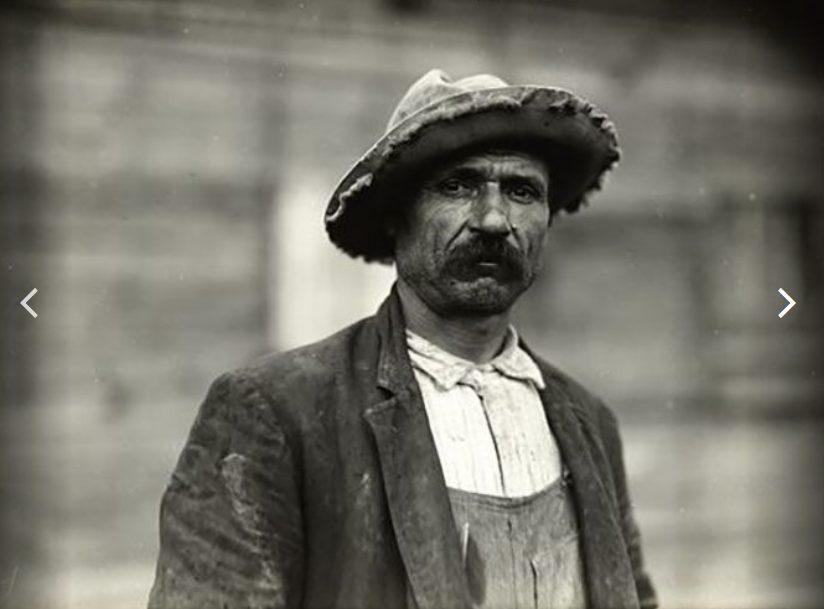 Italian seamstress
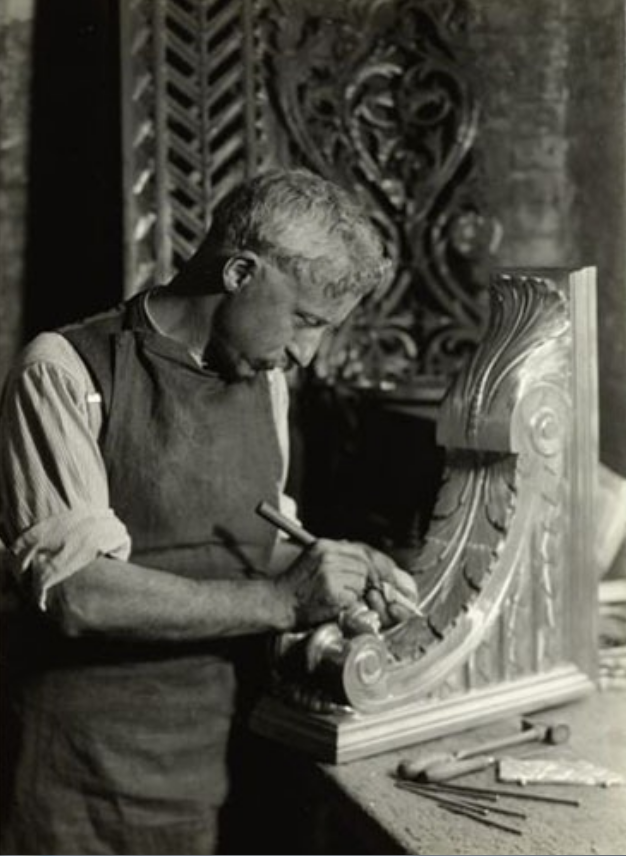 Italian skilled craftsman
Slavic textile worker
Single Russian men stay at a boarding house
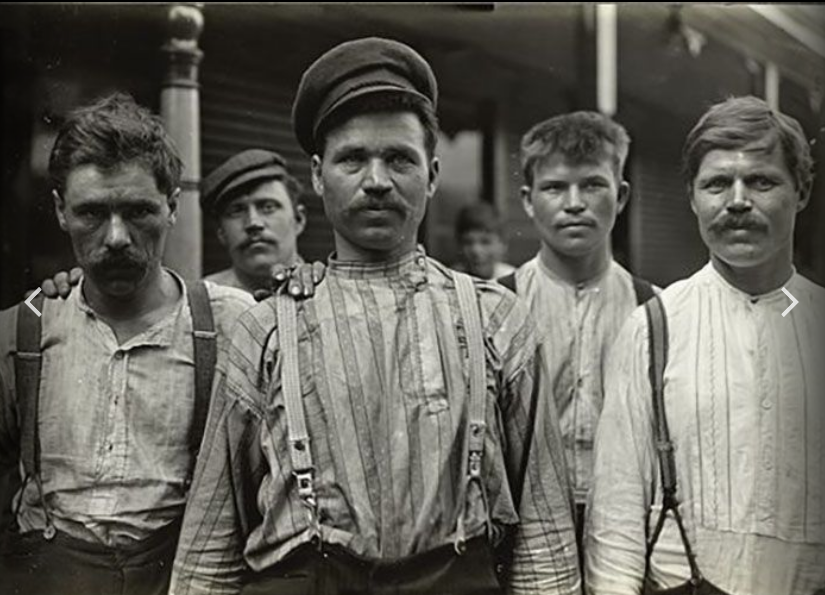 Greek wrestling club
Taking clothing home to be finished there, possibly by underage children.
Market day in the Jewish quarter
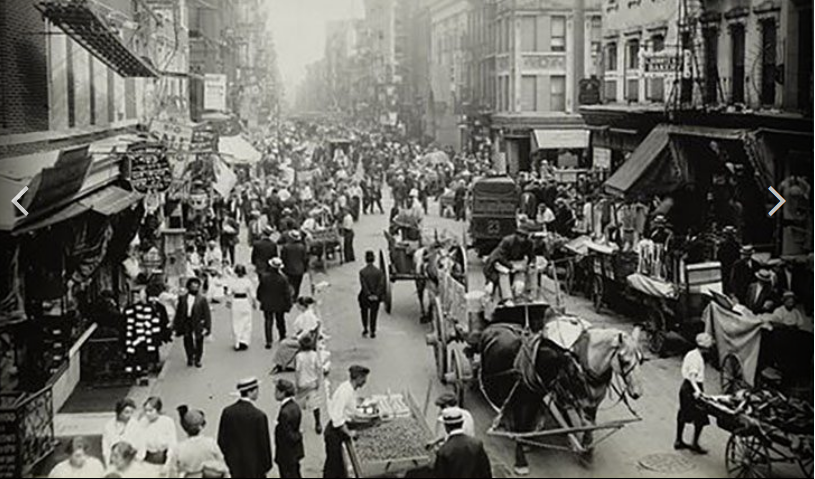 Italian family in Chicago
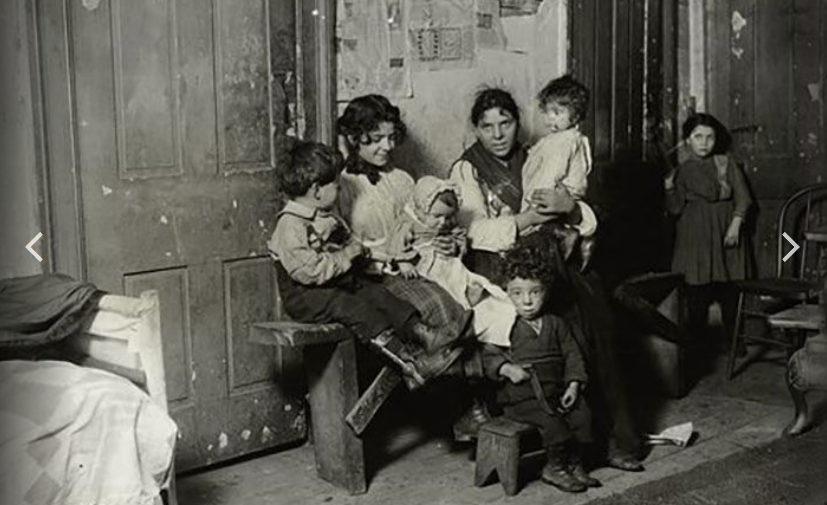 Slavic family living in a shack in the cannery community.
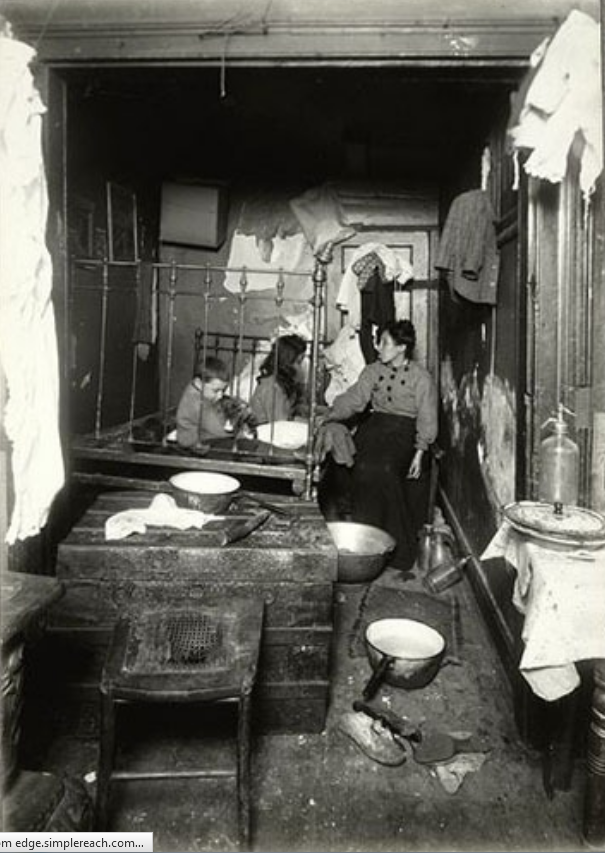 Italian family’s bedroom
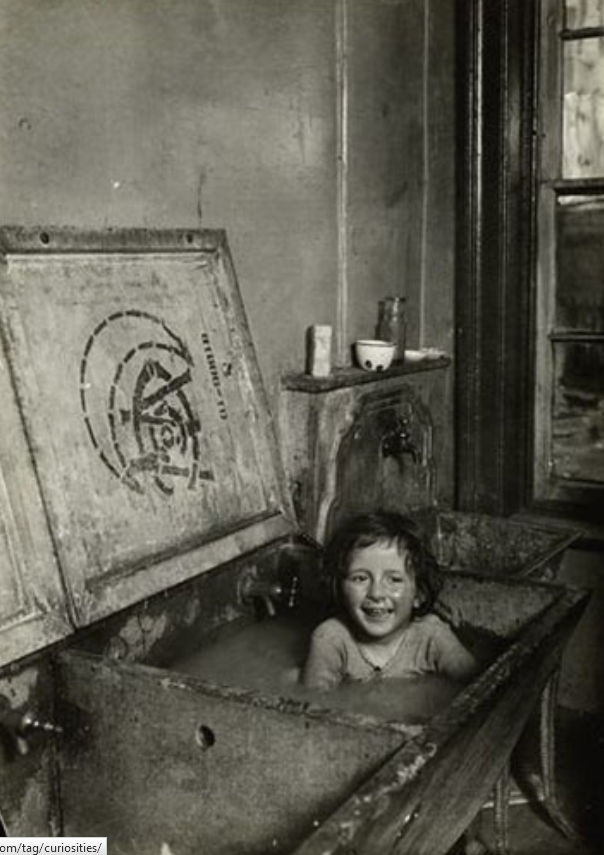 Bath time
Tenement appartment
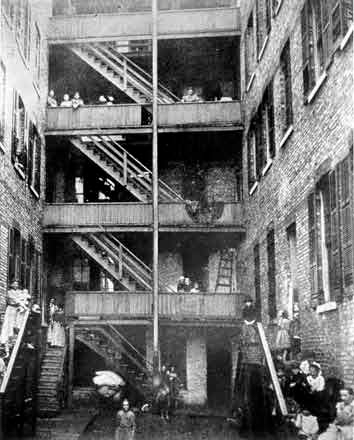 Back of a tenement building
Laundry day in tenements
Musically talented boy gets instruction at Hull House
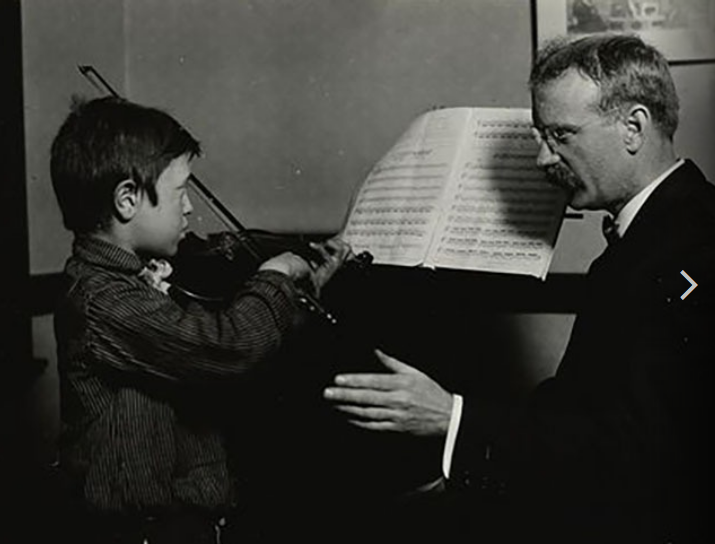